Producción secundaria
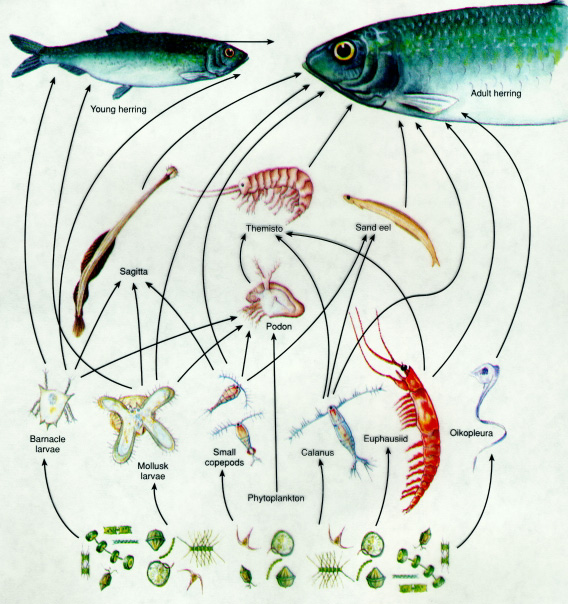 Cadenas alimentarias y dinámica trófica
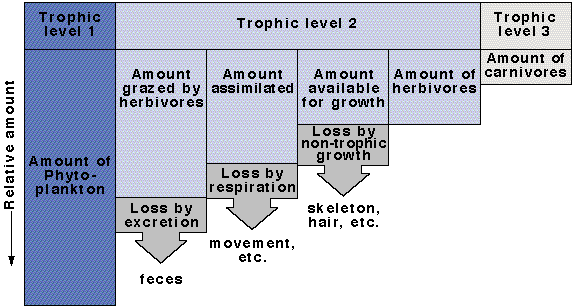 La cantidad de energía que se transfiere entre los niveles sucesivos de una cadena alimentaria es, en promedio, el 10%
Producción secundaria
La producción primaria es relativamente fácil de medir.
La producción secundaria, sin embargo, es más difícil de estimar debido a tiempos generacionales más largos, distribución discontinua de las poblaciones, abundancias poblacionales menores.
La producción primaria se suele medir de tres maneras:

La cantidad de dióxido de carbono utilizado
La tasa de formación de azúcar
La tasa de producción de oxígeno
http://www.phschool.com/science/biology_place/labbench/lab12/measure1.html
Producción secundaria
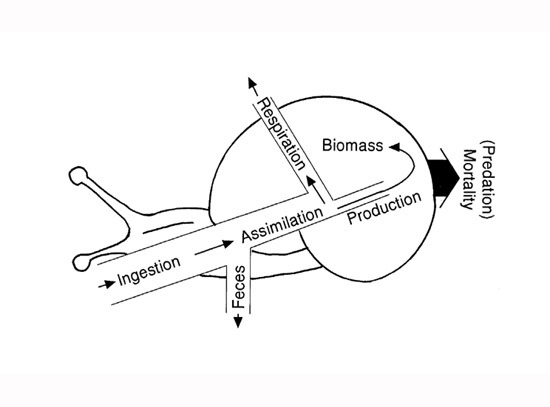 La producción primaria es relativamente fácil de medir.
La producción secundaria, sin embargo, es más difícil de estimar debido a tiempos generacionales más largos, distribución discontinua de las poblaciones, abundancias poblacionales menores.
https://www.nature.com/scitable/knowledge/library/secondary-production-13234142/
Producción secundaria
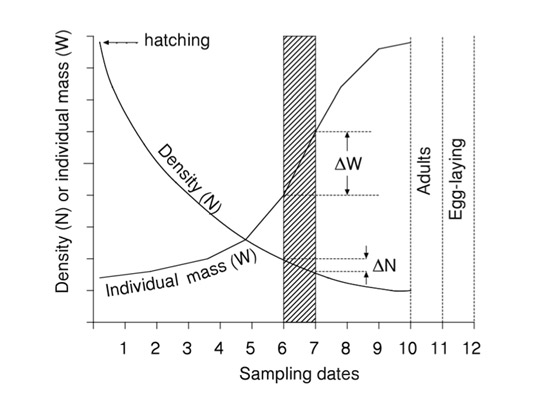 La producción primaria es relativamente fácil de medir.
La producción secundaria, sin embargo, es más difícil de estimar debido a tiempos generacionales más largos, distribución discontinua de las poblaciones, abundancias poblacionales menores.
Producción secundaria
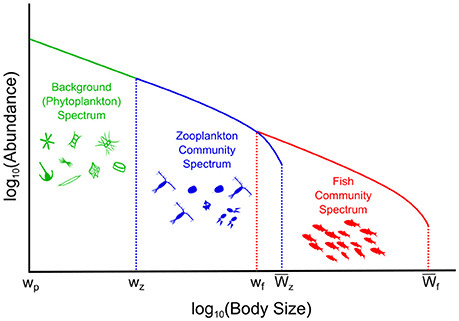 A través de la obtención de datos de campo sobre la abundancia de zooplancton y peces.
A través de la obtención de datos experimentales sobre la energética del zooplancton y peces.
Utilizando estimados de producción primaria y conocimientos sobre trofodinámica:
---estimaciones indirectas: conociendo cuanta energía puede ser transferida entre cada nivel trófico.
Eficiencia ecológica
Eficiencia de transferencia
Eficiencia de transferencia
¿Cuántos niveles tróficos?
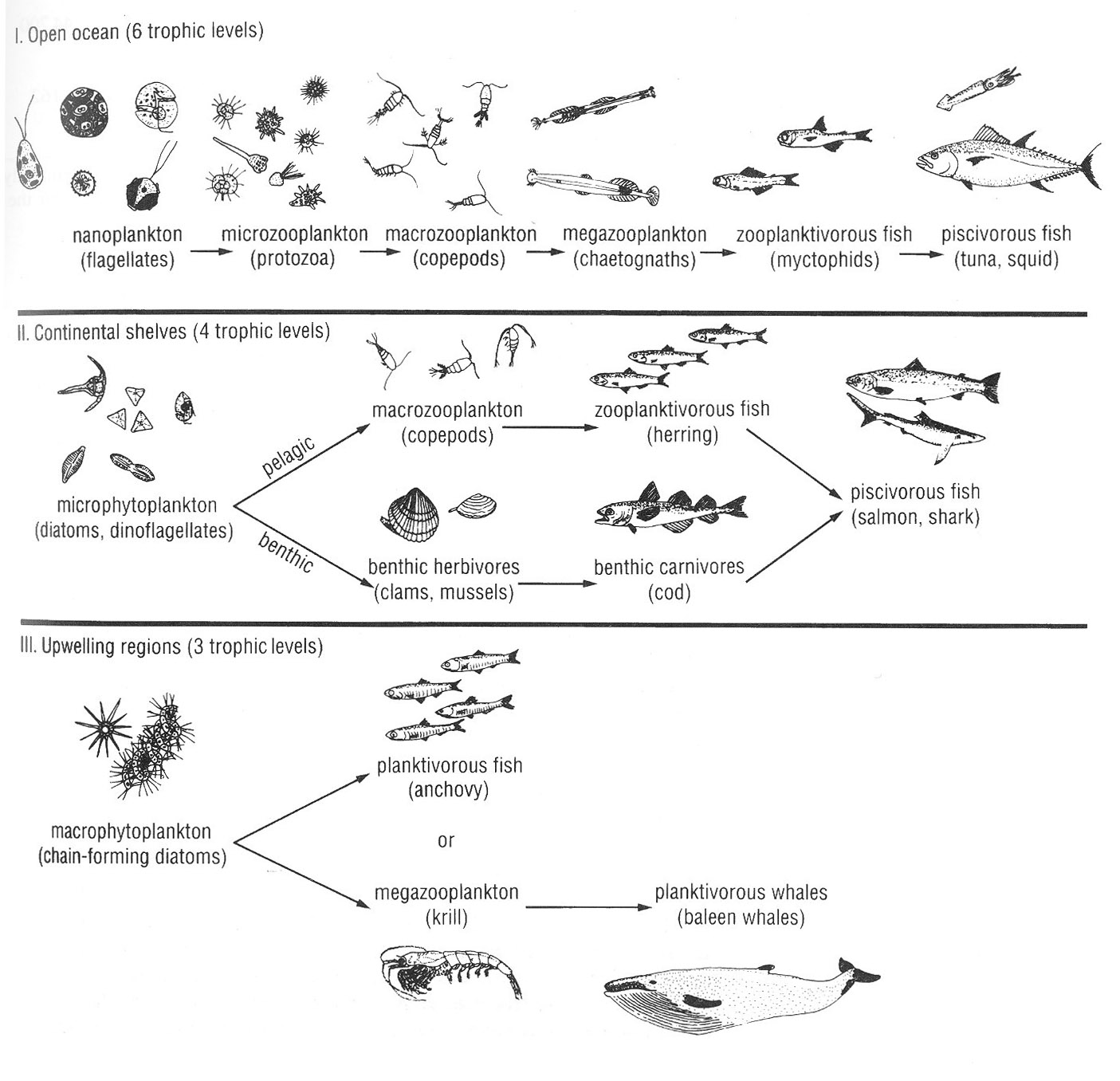 En sistemas naturales, el intervalo es de 2 a 6 niveles
Suele haber menos en zonas costeras y/o de surgencia
Suelen ser más en zonas oligotroficas
El número de niveles tróficos puede estar asociado al tamaño del fitoplancton
El fitoplancton tiene a ser de mayor tamaño en las áreas de surgencia y más pequeño en zonas de oceáno abierto
Producción secundaria
Una vez que se conoce la estructura trófica, puede estimarse la producción secundaria:
				P(n+1) = P1En
P es la producción en el (n+1) nivel trófico
n es el numero de transferencias tróficas (niveles tróficos menos uno)
P1 es la producción primaria (anual)
E es la eficiencia ecológica
Los peros…
E es un estimador con una influencia muy grande: al duplicar E, la producción secundaria puede incrementar x10
Cadenas alimentarias vs redes tróficas – las transferencias tróficas no suelen ser tan simples como lo asume el modelo
Productividad
Concepto relacionado con la actividad biológica y el conjunto de interacciones en el ambiente
Medidas de productividad
Números o biomasa medidos como gC/m2/año
Productividad media del océano = 100 gC/m2/año
Afectada por las tasas de crecimiento (o de excreción, pastoreo, hundimiento, et cetera)
Por las interacciones de los organismos con el ambiente y entre sí
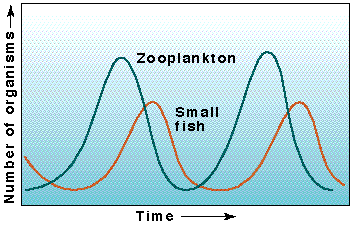 Consumidores – Las interacciones alimentarias
Productividad
Productividad = tasa de crecimiento – tasa de pérdida
Para la productividad primaria:
Las tasas de crecimiento varía con la luz, nutrimentos y temperatura (entre otros)
Las pérdidas incluyen, pero no se limitan a, respiración, pastoreo, hundimiento y muerte.
Para la productividad secundaria
Las tasas de crecimiento varía en función a la ingestión
Las pérdidas incluyen, pero no se limitan a, respiración, producción de heces, excreción nitrogenada y muerte.
Pastoreo
Es responsable de la mayor parte de las “pérdidas” de la biomasa del fitoplancton
Otros mecanismos no suelen ser importantes a menos que no ocurra el pastoreo
El pastoreo puede prevenir o terminar los florecimientos
Considerando que el 90% del carbono y la energía se pierden en cada paso trófico
DOC y POC pueden ser utilzados por el ciclo microbiano, detritívoros, et cetera
Patrones globales de productividad
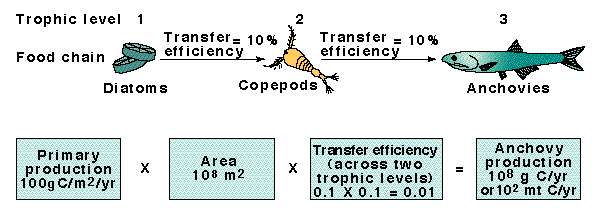 Estimaciones de la productividad secundaria
Estimaciones en cascada (top-down)
Se consideran las estadísticas de pesca para “rellenar los huecos” en niveles tróficos inferiores (con el riesgo de subestimar la PP)
Pueden haber omisiones de productividad que llevan a cabo especies que compiten o que no se cosechan
Producción del zooplancton
Se define como la cantidad total de producción nueva en un tiempo determinado, sin importar si los individuos sobreviven durante todo el intervalo
B = Xw
B = biomasa, X = número de ind, w = peso individual promedio
Producción del zooplancton
Pt = (X1-X2)((w1+w2)/2) + (B2 - B1)
Pt = producción entre los intervalos t1 and t2 
B2 - B1 incremento en la biomasa
W Peso individual promedio
Producción del zooplancton
Idealmente, se debería estudiar una cohorte de una población en el tiempo
cohorte = una generación de progenie de una especie
¡Imposible!
Implicaría seguir una masa de agua por un periodo suficientemente largo
Productividad del zooplancton
Los estudios de cohortes abordan los cambios en los números relativos y sopesan la importancia de las varias etapas de los ciclos de vida (suelen enfocarse a las especies más abundantes, como los copépodos)
Productividad del zooplancton
La productividad suele cambiar en función del tiempo
Hay diferencias en el crecimiento de las distintas etapas en el zooplancton
Las tasas son, a su vez, cambiantes
El crecimiento está en función de la temperatura
La productividad puede ser negativa en algunas regiones cuando los ind utilizan sus reservas en lugar de ingerir alimento
Biología marina experimental
Experimentos (escala de laboratorio)
Experimentos (mesoescala)
Experimentos (simulaciones de cómputo)
Experimentos (lab)
Permiten el uso de organismos individuales en volúmenes pequeños
Se han usado para estimar los requerimientos de alimento (energía)
Se han usado para estimar las eficiencias de transferencia
mainly herbivorous copepods (and phytos)
Experimentos (lab)
G = R - E - U - T
G = Crecimiento
R = Ingestión
E = Producción de heces
U = Excreciones amoniacales (e.g., urea y amonio)
T = Respiración
Experimentos (lab)
Los productos de excreción (U) suelen considerarse como negligibles por lo que la ecuación se simplifica
 AR = T + G
A = Proporción utilizada de alimento
A = (R - E)/R
Tasas de asimilación
Suelen ser mayores en los carnívoros (80 - >90%), que en los herbívoros (50 - 80%) o en los detritívoros (<40%)

Por qué?
Ingestión (R)
Las tasas de pastoreo dependen de la concentración de alimento
Suelen explicarse por la cinética de las ecuación de Michaelis-Menton
R = Rmax(1 - e -kp)
k = constante de pastoreo
p = densidad de presas
µmax
Tasa de pastoreo
½ µmax
Ko
Kn
Concentración del alimento
La especie B
domina
La especie A
domina
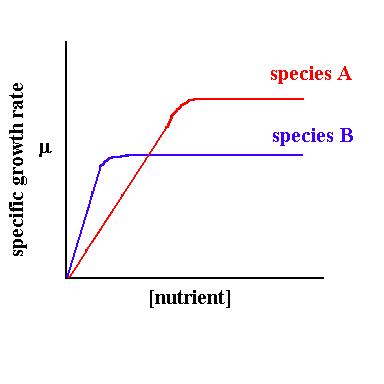 Tasa de pastoreo
[fitoplancto]
Respiración (T)
T = tasa de respiración
respirometría

(está relacionada con la temperatura y el tamaño individual)
Producción de heces (E)
Es necesario recolectar, contar y pesar
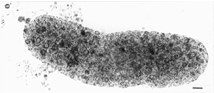 Crecimiento (G)
El crecimiento (G) se puede estimar una vez que se conocen R, E, A y T
Conociendo G, la eficiencia de crecimiento se calcula como:
Bruta: K1 = G/R x 100%
Neta: K2 = G/AR x 100%
Eficiencia de crecimiento
Temperatura y disponibilidad de alimento afectan la eficiencia de crecimiento
La eficiencia cambia con la edad
La eficiencia neta del Zoo varía entre el 30 - 80%
En los animales terrestres varía entre el 2 - 5%
Eficiencia de crecimiento
Permite estimar la cantidad de alimento necesario para producir cierta biomasa en cada nivel trófico
Suele basarse en estudios de laboratorio